From “What’s Wrong with You” to “What’s Happened to You?”
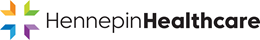 Reframing Spiritual Care through a Trauma Informed Lens
David Hottinger, M.Div
Manager, Spiritual Care Department
Hennepin Healthcare System
Minneapolis, MN
David.Hottinger@hcmed.org
Hennepin Healthcare System
Minnesota’s premier Level I Adult and Pediatric Trauma Center with many nationally recognized programs and specialties 
 An essential teaching hospital for doctors who go on to practice throughout the state 
 A safety net hospital providing care for low-income, the uninsured and vulnerable populations, and…
Beginning the LONG journey to become a Trauma-Informed health care system
Operating beds..............................................484 
Discharges (adults and pediatrics)...........22,050 
Births..........................................................1,943 
Clinic visits............................................628,037 
Emergency Services visits.....................111,912 (includes Urgent Care) 
Emergency Medical Services..................81,463 (ambulance runs) 
Surgeries..................................................10,683 
Poison Information Center contacts.........63,414 
Hyperbaric chamber treatments................5,422 
Average daily census.....................................333 
MVNA-Home health visits........................23,610 
Hospice-Average daily census........................53
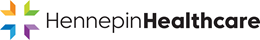 2017 Stats
HHS Journey to Trauma-Informed Care: a Confluence of Factors
A toxic mix

The understandable mistrust of health care systems by people of color
High rates of burnout, toxic stress, and trauma exposure among health care workers 
Minnesota’s abysmal state of racial disparities in health care, housing, education and criminal justice
A sense of “siege” and threat within health care institutions
More patients “acting out” – behavior escalations, violence, verbal abuse, etc.
The imposition of more rules and restrictions to “control the chaos”
Increasing number of patient complaints and decreasing levels of employee engagement/satisfaction 
And the cycle continues…
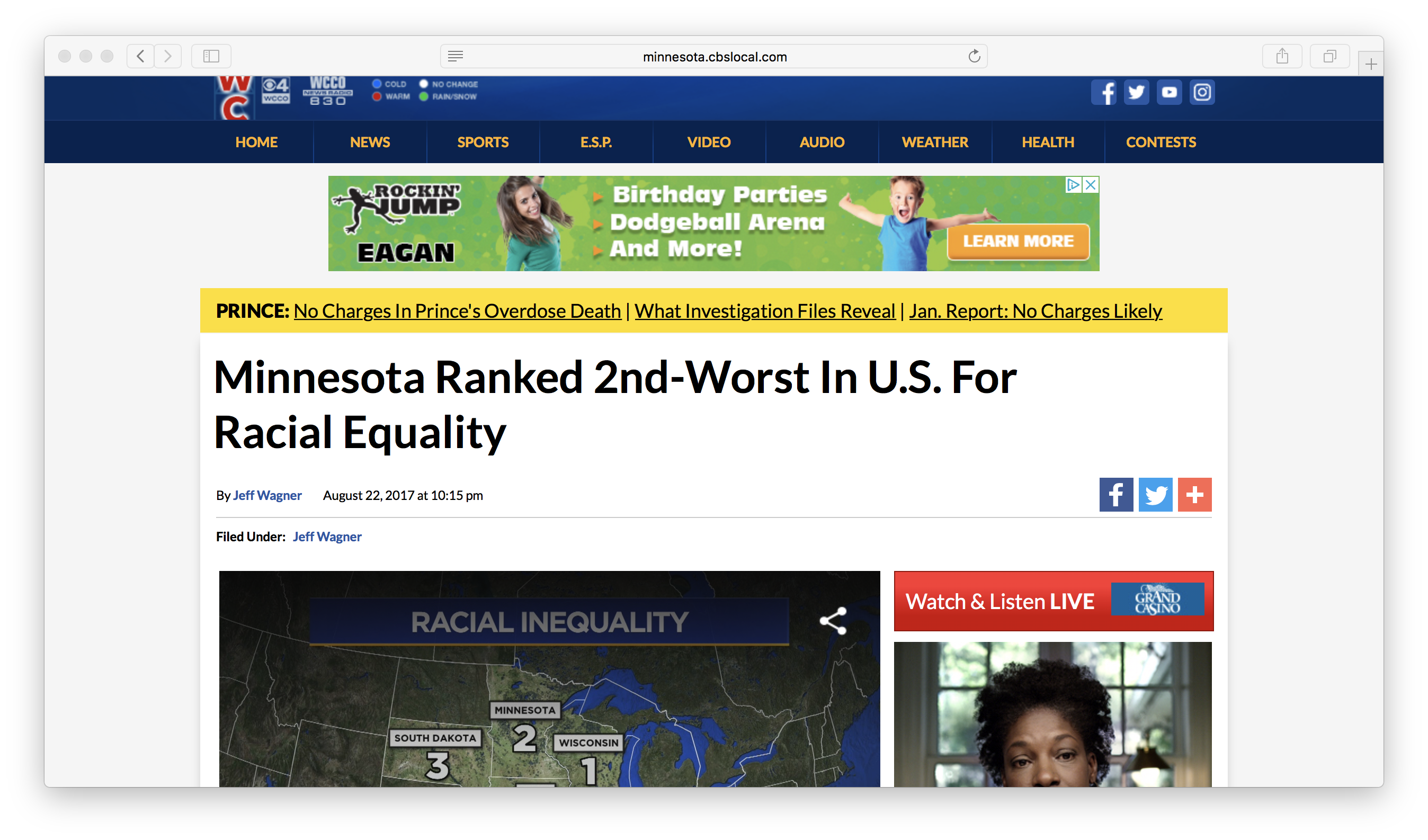 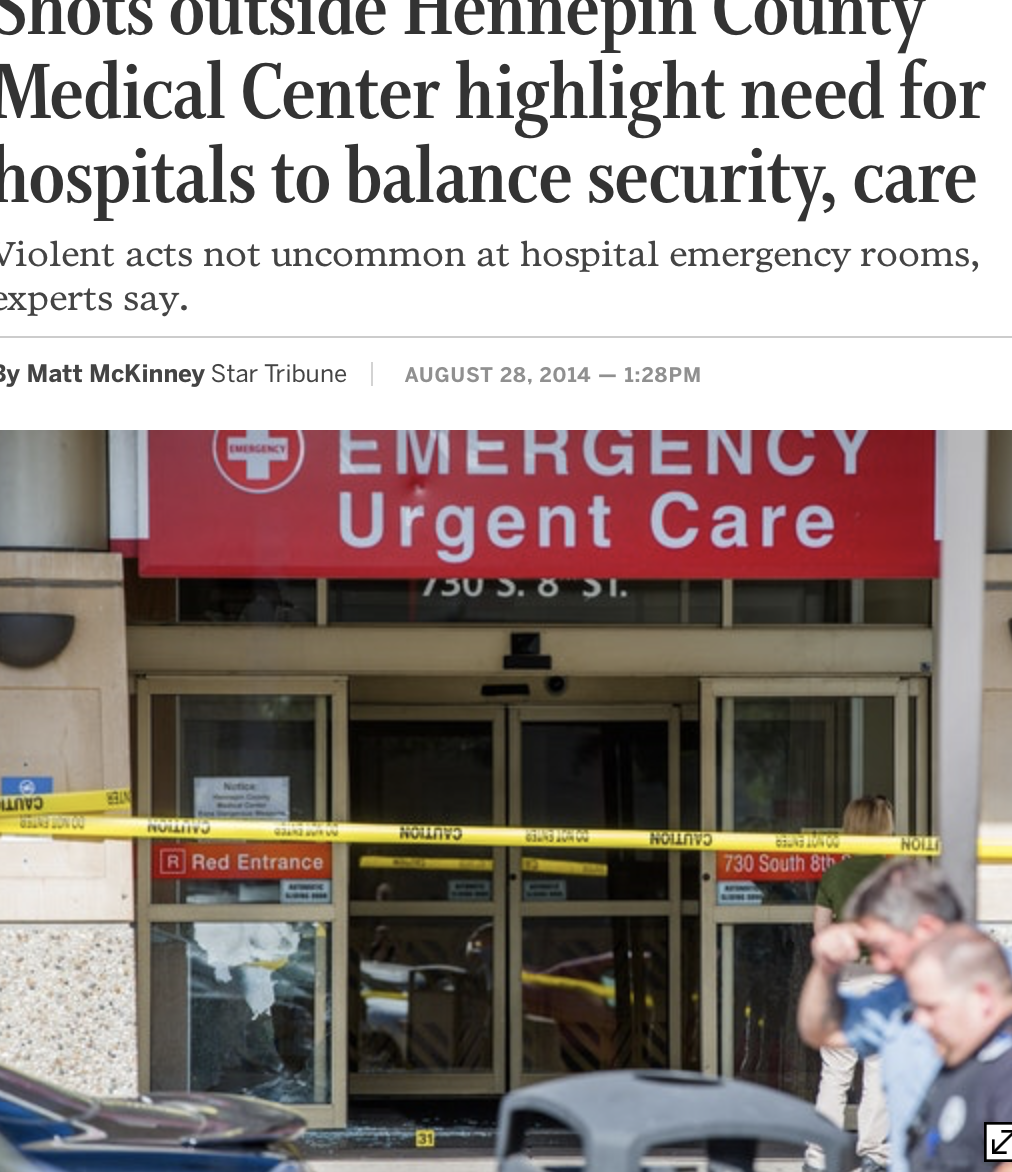 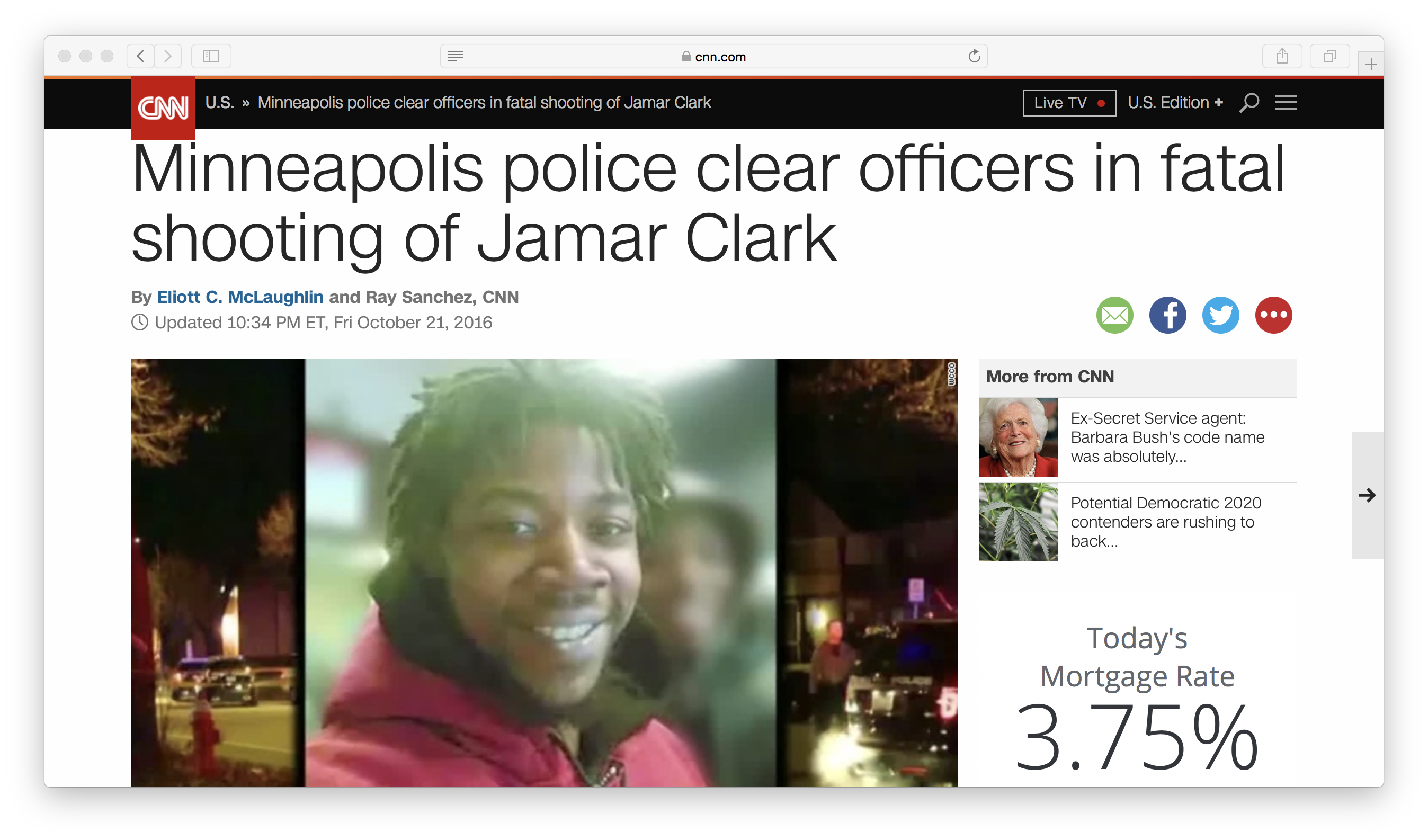 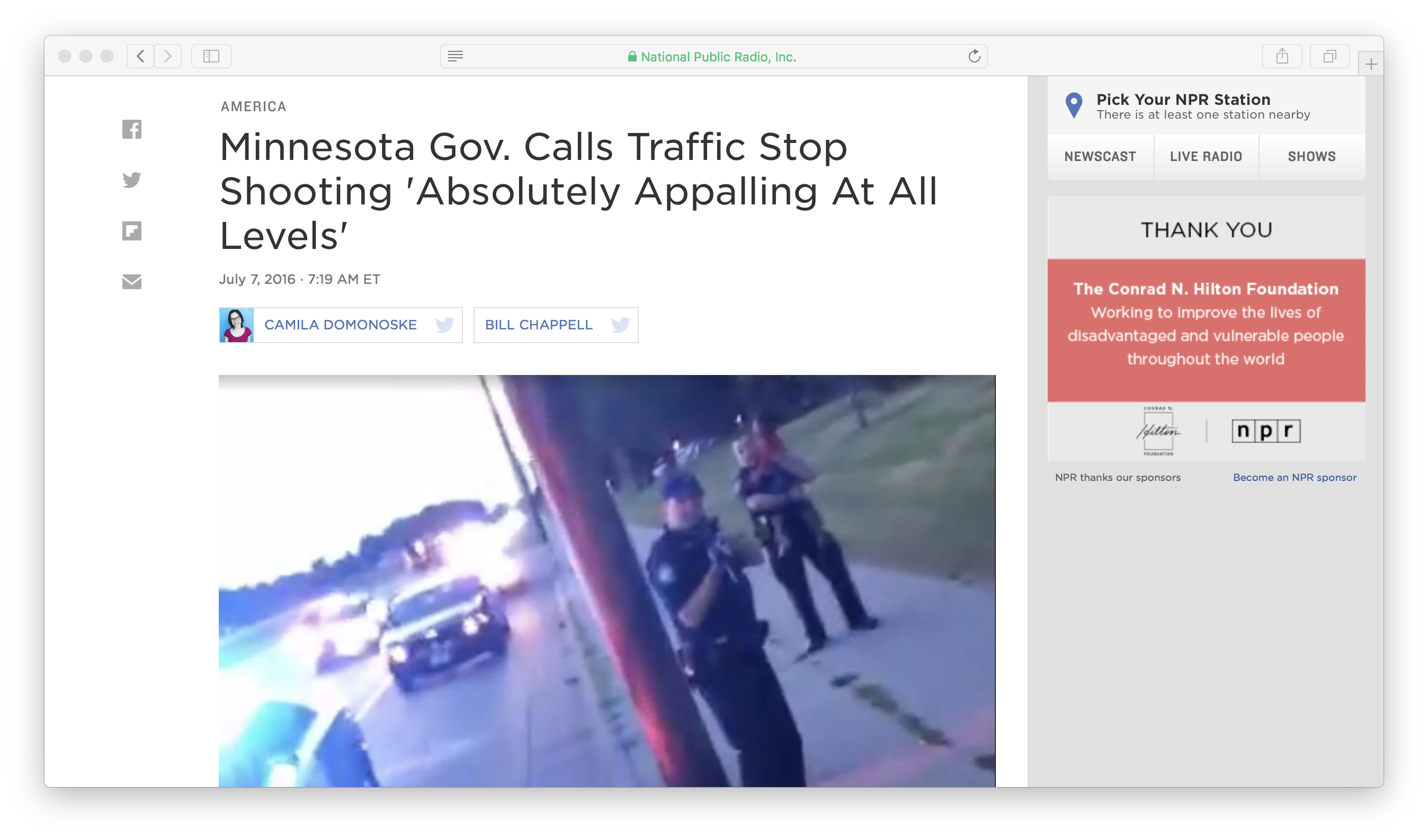 My own journey of discovering Trauma Informed Care
Occurs when a person experiences an event that is overwhelming, usually life-threatening, terrifying, or horrifying in the face of helplessness

(Sandra Bloom)
Traumatic Stress
Toxic Stress
Allostatic Load
The wear-and-tear on the body and brain that can be a result of conditions such as poverty, bigotry, chronic hunger, and lower socio-economic status.

(Sandra Bloom)
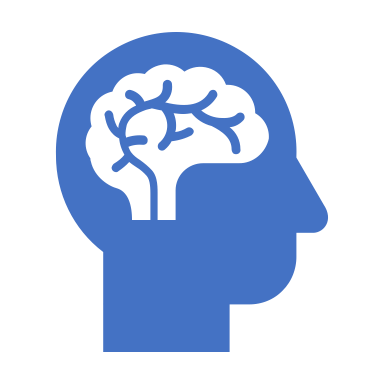 SAMHSA Definition of Trauma
“Individual trauma results from an event, series of events, or set of circumstances that is experienced by an individual as physically or emotionally harmful or life threatening and that has lasting adverse effects on the individual’s functioning and mental, physical, social, emotional, or spiritual well-being.”
SAMSHA, 2018
Trauma: physical, emotional, psychological, or spiritual injury in response to a distressing or life-threatening event like an accident, abuse, violence or natural disaster
Complex Trauma
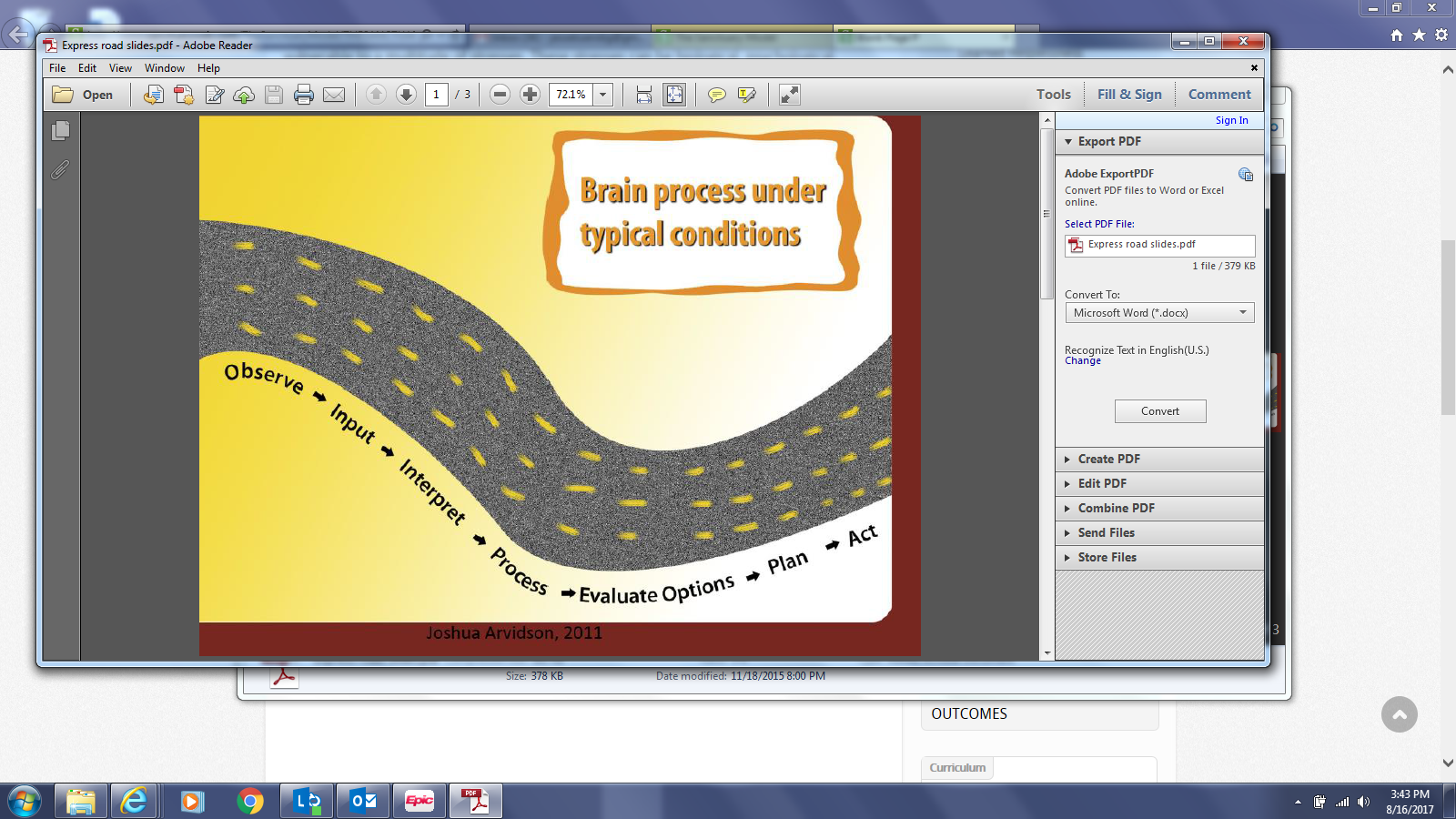 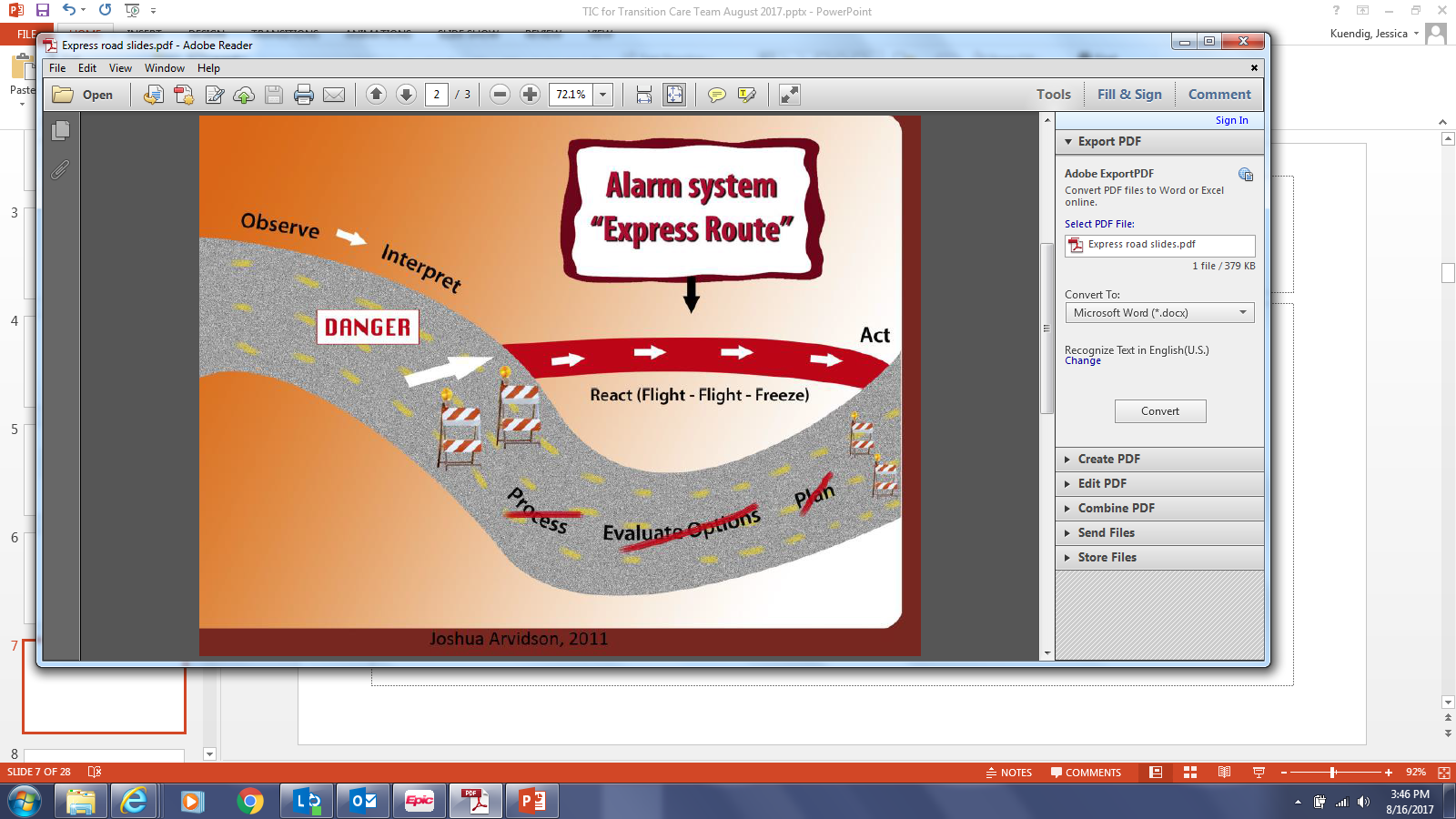 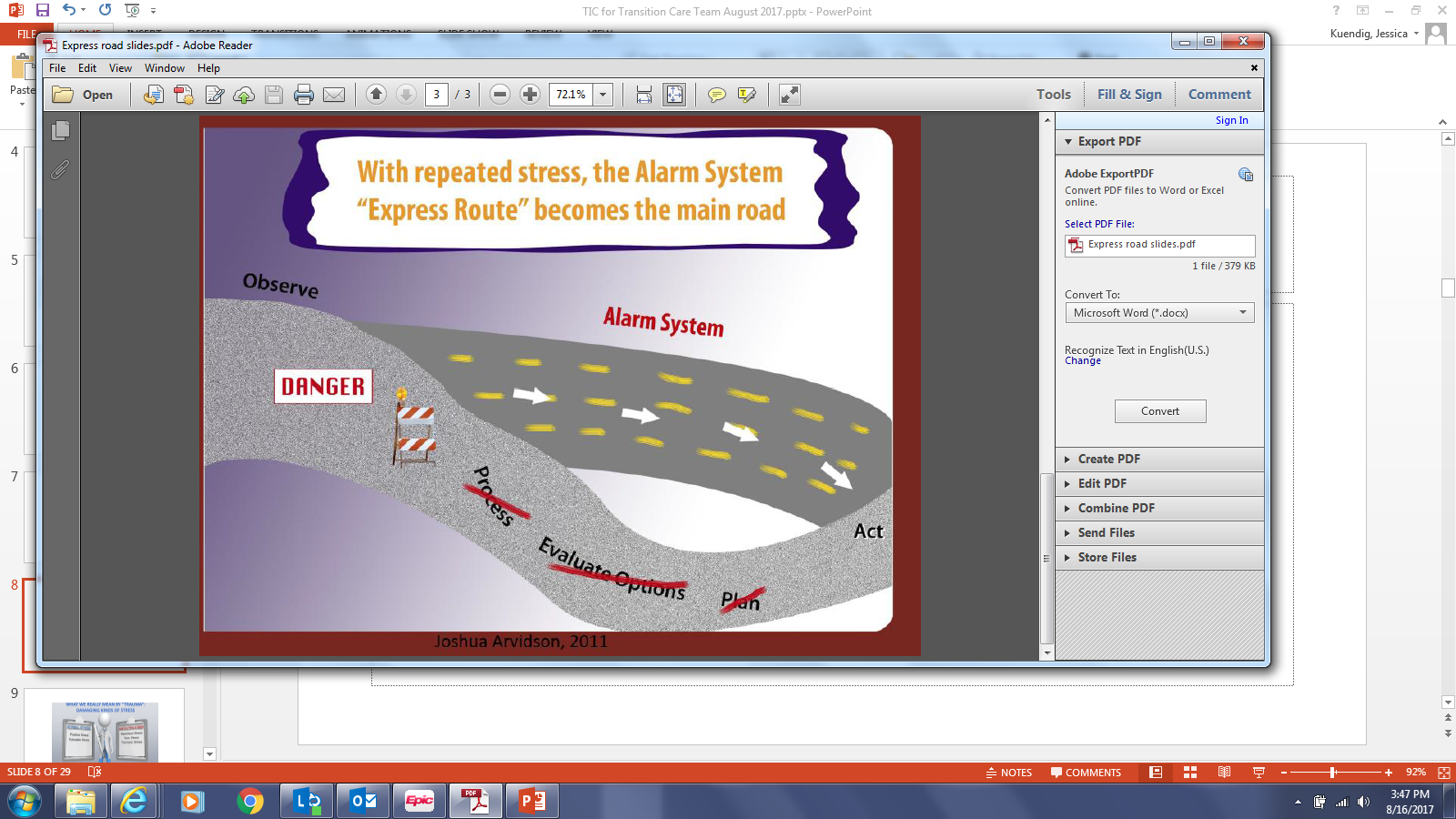 Childhood exposure to abuse, neglect and toxic stress impact adult health and well-being
Adverse Childhood Experiences (ACE) Study
1998 study done with CDC and Kaiser Permanente looking at 17,000 KP enrollees (predominantly white, college educated, employed)
ACE screen: 10 questions about childhood exposure to: 
Abuse, maltreatment, neglect
Household dysfunction: living with parent with mental illness or substance abuse, domestic violence, parental incarceration, divorce/separation.
> 60 publications in medical literature since  ACE study
The higher the ACE score, the higher the risk for the 7 out 10 leading causes of adult disease and disability
ACE study http://www.cdc.gov/violenceprevention/acestudy/
ACE screen: http://www.acestudy.org/ace_score
Health outcomes and ACEs: http://www.cdc.gov/violenceprevention/acestudy/outcomes.html
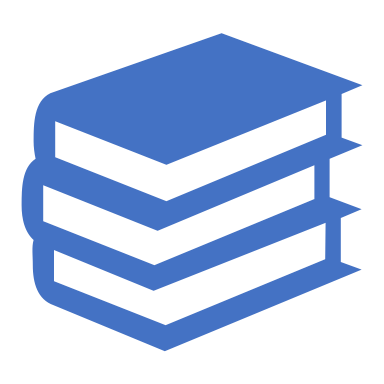 Prior to your eighteenth birthday: 
Did a parent or other adult in the household often . . . Swear at you, insult you, put you down, or humiliate you? or Act in a way that made you afraid you might be physically hurt? Yes No If yes enter 1 _____ 
2. Did a parent or other adult in the household often . . . Push, grab, slap, or throw something at you? or Ever hit you so hard that you had marks or were injured? Yes No If yes enter 1 _____ 
3. Did an adult or person at least five years older than you ever . . . Touch or fondle you or have you touch their body in a sexual way? or Attempt or actually have oral, anal, or vaginal intercourse with you?   Yes No If yes enter 1 _____ 
4. Did you often feel that . . . No one in your family loved you or thought you were important or special? or Your family didn’t look out for each other, feel close to each other, or support each other? Yes No If yes enter 1 _____ 
5. Did you often feel that . . . You didn’t have enough to eat, had to wear dirty clothes, and had no one to protect you? or Your parents were too drunk or high to take care of you or take you to the doctor if you needed it? Yes No If yes enter 1 _____ 
6. Were your parents ever separated or divorced? Yes No If yes enter 1 _____ 
7. Was your mother or stepmother . . . Often pushed, grabbed, slapped, or had something thrown at her? or Sometimes or often kicked, bitten, hit with a fist, or hit with something hard? or Ever repeatedly hit over at least a few minutes or threatened with a gun or knife? Yes No If yes enter 1 _____ 
8. Did you live with anyone who was a problem drinker or alcoholic or who used street drugs? Yes No If yes enter 1 _____ 
9. Was a household member depressed or mentally ill, or did a household member attempt suicide? Yes No If yes enter 1 _____ 
10. Did a household member go to prison? Yes No If yes enter 1 _____ 

Now add up your “Yes” answers. This is your ACE Score.
                                                                                                                         (Nadine Burke-Harris)
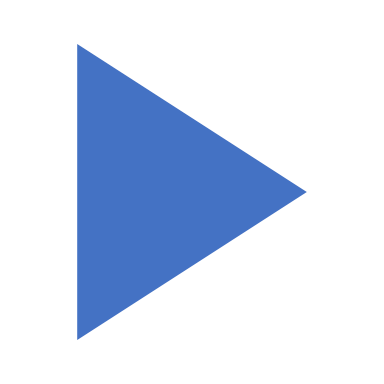 What’s my ACE score?
Adverse Childhood Experiences (ACE) Study: Major Findings
ACEs are common, and include well-educated, privately insured:
2/3 had at least 1 ACE 
1/8 had 4 or more ACEs
ACEs have strong, graded association to major mental and physical health problems in adulthood

Higher ACE score associated with:
Smoking, Teen preg, Alcohol/drug abuse, Mental illness, Suicide, STDs and HIV
Heart disease, Chronic lung disease, Liver Disease, Obesity, Cancer
Compared to people with zero ACEs, people with 6+ ACEs 
	die 20 years earlier and have 3x rate of heart disease.
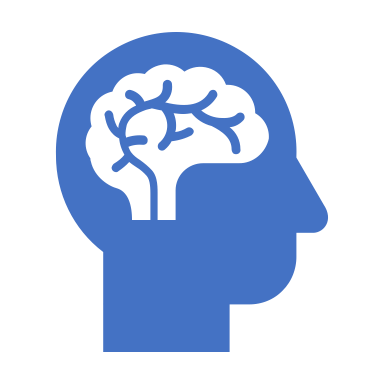 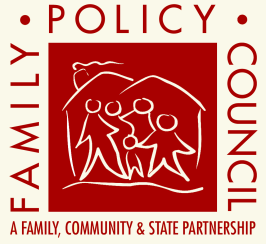 Behavioral health
Chronic disease
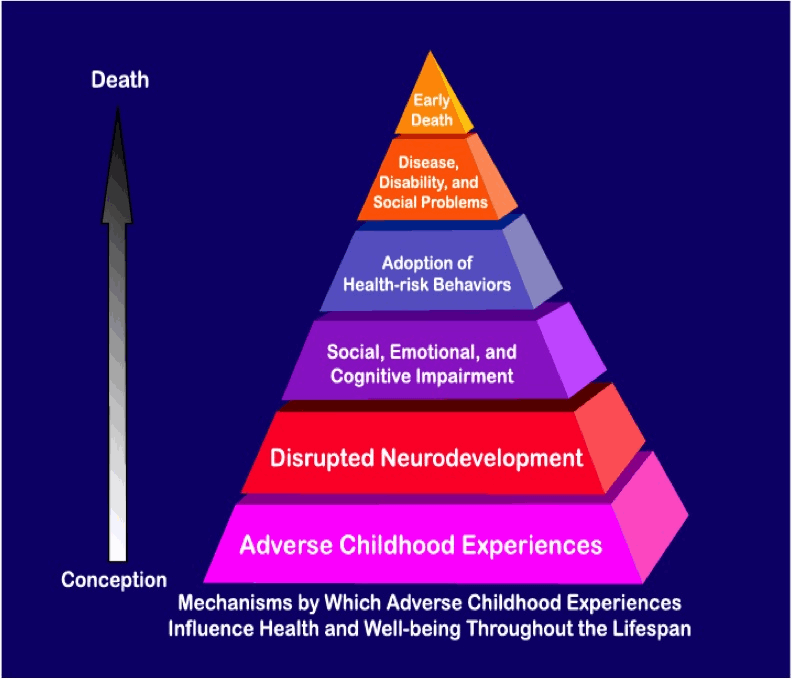 Urban ACESRoy Wade, MD, PHD Children’s Hospital of Philadelphia
Witnessing violence (seeing or hearing someone being stabbed, beaten, or shot)

Living in an unsafe community

Experiencing racism

Living in foster care

Experiencing bullying
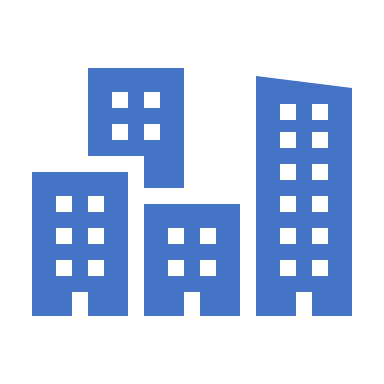 Historical Trauma
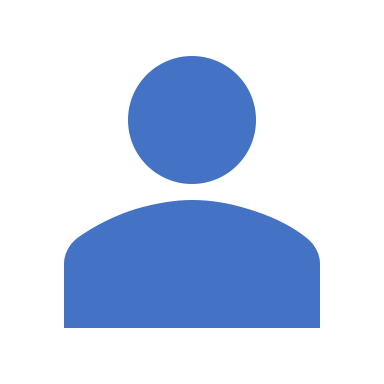 Cumulative and collective. Manifests itself emotionally and psychologically. As a collective phenomenon, those who never even experienced the traumatic stressor, such as children and descendants, can still exhibit signs and symptoms of trauma. May manifest itself as:
Historical Unresolved Grief: Grief as the result of historical trauma that has not been adequately expressed, acknowledged, or otherwise resolved. Examples include Holocaust survivors; lack of acknowledgement of the Armenian genocide and the mass murder of other ethnic groups in World War II. 
 Disenfranchised Grief: Grief as the result of historical trauma when loss cannot be voiced publicly or that loss is not openly acknowledged by the public. For example, the lack of recognition of the generations of loss of American Indians from colonialism, disease and other factors, and the corresponding lack of recognition of their right to grieve these collective experiences. 
Internalized Oppression: As the result of historical trauma, traumatized people may begin to internalize the views of the oppressor and perpetuate a cycle of self-hatred that manifests itself in negative behaviors. Emotions such as anger, hatred, and aggression are self-inflicted, as well as inflicted on members of one’s own group. For example, self- hatred among Blacks/African Americans who act out their aggression on people who look like them. 
(SAMSHA GAINS Center for Behavioral Health and Justice Transformation)
Toxic stress response
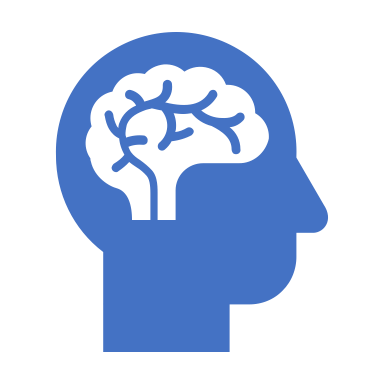 Can occur when a child experiences strong, frequent, and/ or prolonged adversity—such as physical or emotional abuse, neglect, caregiver substance abuse or mental illness, exposure to violence, and/ or the accumulated burdens of family economic hardship—without adequate adult support. This kind of prolonged activation of the stress-response systems can disrupt the development of brain architecture and other organ systems, and increase the risk for stress-related disease and cognitive impairment, well into the adult years. 
- Nadine Burke-Harris, MD
Toward a Trauma-Informed Philadelphia, Sandra Bloom 2016
Trauma-organized individual (Sandra Bloom)
Trauma-organized organizations (Bloom)
Organizational Stress (Bloom)
Parallel processes between trauma-organized people and systems (Bloom)
Toward a Trauma-Informed Philadelphia, Sandra Bloom 2016
Toward a Trauma-Informed Philadelphia, Sandra Bloom 2016
A program, organization, or system that is Trauma-Informed(SAMSHA)
www.samsha.gov
Trauma-Informed v. Trauma-Specific (SAMSHA)
Principles of Trauma-Informed Care (SAMSHA)
“Repairers of the breach”Rev Barber (www.breachrepairers.org)
Reimagining healing with (not for) communities:	
Acknowledging the breach between “systems” and communities by naming historical trauma, systemic racism and implicit bias ---- pre-requisite to creating safety
Shifting frames of care from hospitals/clinics to communities
Moving from expert-driven to community-driven/lived experience –driven
Shifting to trauma-informed care
Naming the Why of Trauma-Informed Care(Helen, Kim, MD, HHS Mother Baby Program)
Parallel Process
Organizations, like people, are vulnerable to stress 

As staff, we come to work with our own lived experiences and work with population with high rates of trauma

Trauma-Informed Care has been called “monumental change”

Creating and sustaining a parallel process of healing/safety for patients, family members, staff, the organization as a whole
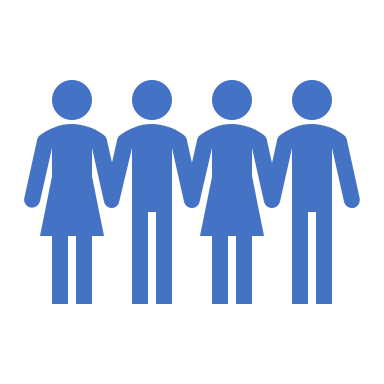 The power of making connection
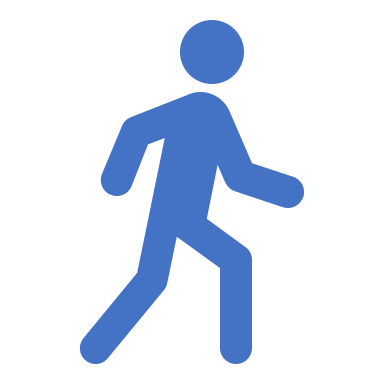 “It’s truly amazing what happens when we stop blaming people and instead empathize with them and share with each other the scientific information we have now about how disrupted attachment, exposure to adversity and toxic stress, and trauma and allostatic load affect people, all people. It becomes far easier for us to open up to the possibility that although what has happened wasn’t our fault, it is now our responsibility to prevent further injury and to create the opportunity for our existing injuries to heal.”
(Sandra Bloom)
5 key HHS leadership messages on Trauma Informed Care
1.) We state in our Values that we want to "transform" the health of our community. Person centered, Trauma informed care (TIC) helps us to do that by offering compassionate care for patients, families and staff. This will require awareness and skill building programs for all staff, and it must begin at the top.2.) We cannot transform the health of our community without first transforming our own organization so staff perceived that they are treated with respect by leaders, and leaders are prepared to help staff engage in self-care to deal with toxic stress. Leaders within our organization need to commit to listening to, hearing and valuing the voices of those who do the work at the frontlines. TIC cannot be fully implemented without self-care.3.) Historical trauma impacting many of our patients, families and staff is real and while it may be hidden to the naked eye, we must consider it as we create new policies and procedures that support TIC.4.) We must learn the concepts of ACEs, Persistent Trauma (?), etc., as core concepts and how the systems we have developed can exacerbate these issues and render our attempts to "help others" null and void.5.) Executive leaders  should sponsor workshops for their departments and direct reports that will include exposure to the new play "Complications," and to the training on historical trauma with Sam Simmons, plus additional skill-building training in TIC concepts.
What’s happening in 2018?
Trauma-Informed Care Steering Committee: identify, educate, and deploy champions throughout the system
600 leaders and staff will receive 4 hours of training Historical Trauma in African-American/Native communities
Pilot projects:Trauma-Informed Response to Child Abuse Reporting, TIC Demonstration projects in one clinic and one inpatient unit
Expansion of Next Step Hospital-Based Violence Intervention Program using TIC-principles 
Creation of the Center for Family Healing
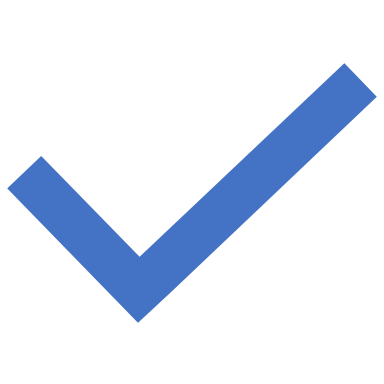 HHS Commitments to Trauma Informed Care (HHS White Paper on TIC, 2017)
Building a Trauma Informed Care system at HHS means
HHS Principles of Trauma Informed Care
By 2019, as HHS views the world through the eyes of our patients, we will see (HHS TIC White Paper, 2017):
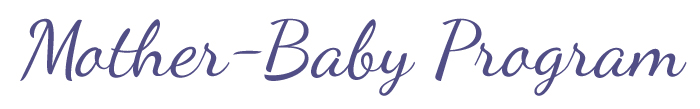 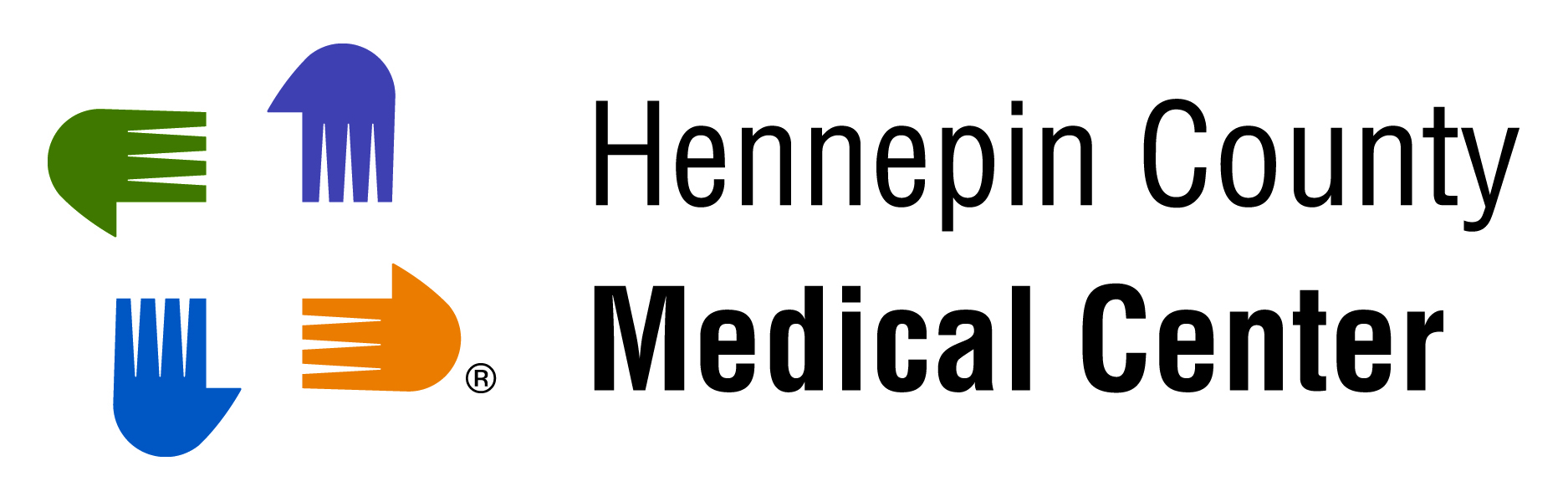 Mission in 2013

To save and improve lives by strengthening the emotional health and parenting capacity of mothers and families
Mission in 2017

To embrace and strengthen young children, parents, and families through a safe, holistic, trauma-healing community grounded in social justice and lived experience
Clinical Excellence		*	Teamwork	     *	         Innovation
The unique contributions of Spiritual Care to Trauma-Informed Care
Cultivate Safety
“Safety is the treatment” – Stephen Porges, originator of the Polyvagel theory

Physical Safety 
Emotional Safety
Social Safety
Moral Safety 
Spiritual Safety
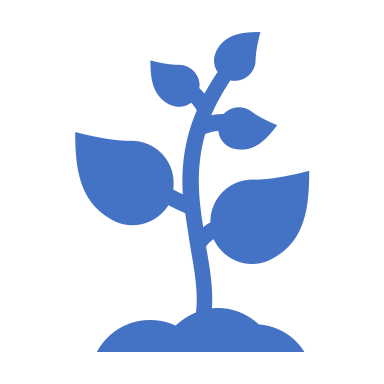 Embody Presence
. . We all need groups of support that are dedicated to just being present to one another . . . whether it’s two people getting together, whether it’s ten people getting together . . . there is a sense in our bodies that we’re really just here for one another and that we can hold whatever it is that arises in that moment. . . . We are meant to be interdependent through our entire lives.” 

Bonnie Badenoch
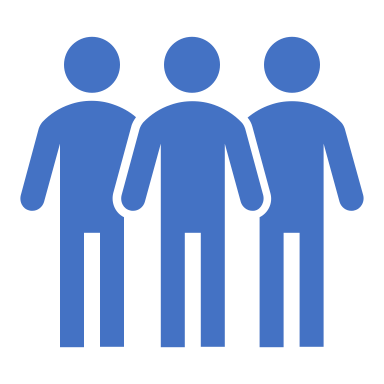 Nurture Story
When violence leads to physical and mental injury, it also engenders a healing response. One aspect of this is the trauma story, whose function is not only to heal the survivor, but also to teach and guide the listener—and by extension, society—in healing and survival. 
– Richard F. Mollica M.D., Healing Invisible Wounds
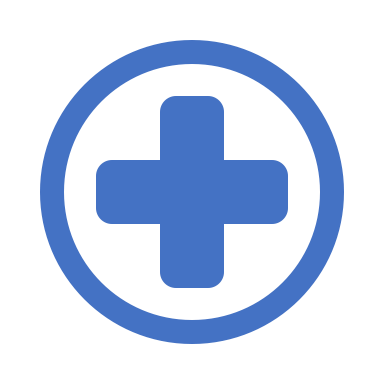 Witness
“ Though compassionate witnessing does not remove the pain of trauma, it reconfigures it by restoring human connection, building strength and hope even in the midst of tragedy.” (Deborah Hunsinger)  

4 Quadrants of the Witness (Kaethe Weingarten)

Empowered                       Disempowered 
Aware                                  Unaware
Aware and Empowered is ideal 
Empowered and Unaware has most potential for harm/abuse
Unaware and Disempowered: see/hear no evil 
 Aware and Disempowered: often triggers a stressful empathic response in caregivers (chaplains?)
Unearth meaning and identify sources of strength
Post-traumatic growth 
“to hope is to adopt an existential stance. The grounds for hoping do not lie in the facts of reality but rather in the meaning we ascribe to reality. Hence hoping is an active process of making meaning... While hope is founded in our capacity to make sense of suffering, we need more than the power of our reasoning to sustain it… we need more than the head; we need the heart.” – Jon Allen, MD
Viktor Frankl: Man is not destroyed by suffering; he is destroyed by suffering without meaning.”
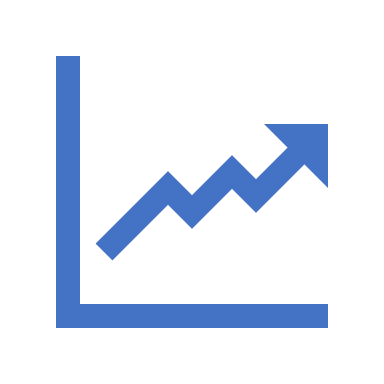 Putting Trauma-Informed Care into Action: an example from Hennepin Healthcare
Resources